New global study of the A-dependence of the EMC effect and the extrapolation to nuclear matter
Patricia Solvignon
Argonne National Laboratory
Work done in collaboration with:
John Arrington, Dave Gaskell, Aji Daniel and Jason Seely
Physics Division Seminar
Argonne National Laboratory
 October 6, 2008
[Speaker Notes: Good afternoon.
I am going to present today the close-to-final results from Jefferson Lab on the EMC effect. While the analysis is in the final stage, we thought it was important to have another look at the world data on the EMC effect and the extrapolation to nuclear matter. Also I will try to show how these new results could impact our understanding on the mechanism of the EMC effect. 
This work is being done in collaboration with …]
Outline
Introduction to the nucleon structure function and the EMC effect 

JLab E03-103 close to final results:
 Q2-dependence study with Carbon 
 Light nuclei
 Heavy nuclei and Coulomb distortion

 Global analysis
Coulomb distortion
Study of the A- and r-dependence
New extrapolation to nuclear matter

 Summary and outlook
2
[Speaker Notes: Need work]
The structure of the nucleon
Deep inelastic scattering  probe the constituents of the nucleon: the quarks and the gluons
4-momentum transfer squared
e-
e-
Invariant mass squared
g*
Bjorken variable
3
[Speaker Notes: Need work
Structure function and Parton model

In order to investigate the internal structure of the nucleon, physicists have been using deep inelastic scattering in which high energy incident electrons interact with the nucleon by exchange of virtual photons. The energy and the q-vector determine the resolution of the probe. The relevant variable in this talk are Q2, W2 and x which represents in the parton model the fraction of the nucleon momentum carried by the struck quark.
The cross section of the reaction is expressed as the point-like cross section multiplied by a term taking into account the internal structure of the nucleon.]
The structure of the nucleon
Deep inelastic scattering  probe the constituents of the nucleon: the quarks and the gluons
4-momentum transfer squared
e-
e-
Invariant mass squared
g*
Bjorken variable
use to select DIS
~ momentum per quark
4
[Speaker Notes: Need work
Structure function and Parton model

In order to investigate the internal structure of the nucleon, physicists have been using deep inelastic scattering in which high energy incident electrons interact with the nucleon by exchange of virtual photons. The energy and the q-vector determine the resolution of the probe. The relevant variable in this talk are Q2, W2 and x which represents in the parton model the fraction of the nucleon momentum carried by the struck quark.
The cross section of the reaction is expressed as the point-like cross section multiplied by a term taking into account the internal structure of the nucleon.]
Structure functions in the parton model
In the infinite-momentum frame, at high Q2:
no time for interactions between partons

 Partons are point-like non-interacting particles: Nucleon = i i
[Speaker Notes: In the parton model, the nucleon  is considered in the infinite momentum frame and therefore the partons can be seen as point-like non-interacting particles. Thus the nucleon cross section is the sum of the individual parton cross sections.  And the structure function can be written in function of the parton distribution functions.]
The quest for higher precision data
e-
e-
g*
Nucleon
e-
e-
To increase the luminosity, physicists decided to use heavy nuclei to study the structure of the proton instead of a hydrogen target.
g*
Nucleus
6
[Speaker Notes: (history)
Now important to understand EMC effect because of neutrinos and muons experiments which have a very low sigma.]
Discovery of the EMC effect
e-
=
e-
+
Z
N
g*
g*
g*
p
n
Aubert et al., PLB123, 275 (1983)
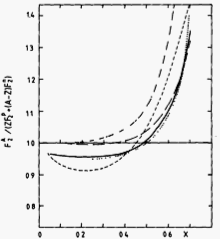 Nucleus at rest
(A nucleons = Z protons + N neutrons)
Theoretical prediction:                                                    


after corrections due to the motion of the nucleons in the nucleus (slowly moving nucleons weakly bound)
A/(Zp+Nn)
7
[Speaker Notes: The idea was that the cross section measured in a nuclei will be a simple linear combination of the proton cross section and the neutron cross section.]
Discovery of the EMC effect
e-
≠
e-
+
Z
N
g*
g*
g*
p
n
Aubert et al., PLB123, 275 (1983)
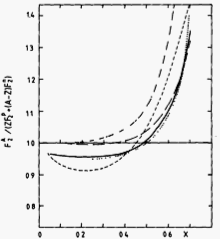 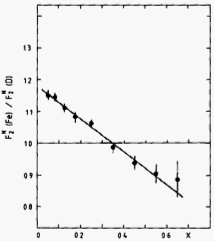 Nucleus at rest
(A nucleons = Z protons + N neutrons)
(A/d)iso
A/(Zp+Nn)
Nuclear structure:
8
[Speaker Notes: Data are A/d, curves are A/p+n]
EMC effect confirmed
e-
≠
e-
+
Z
N
g*
g*
g*
p
n
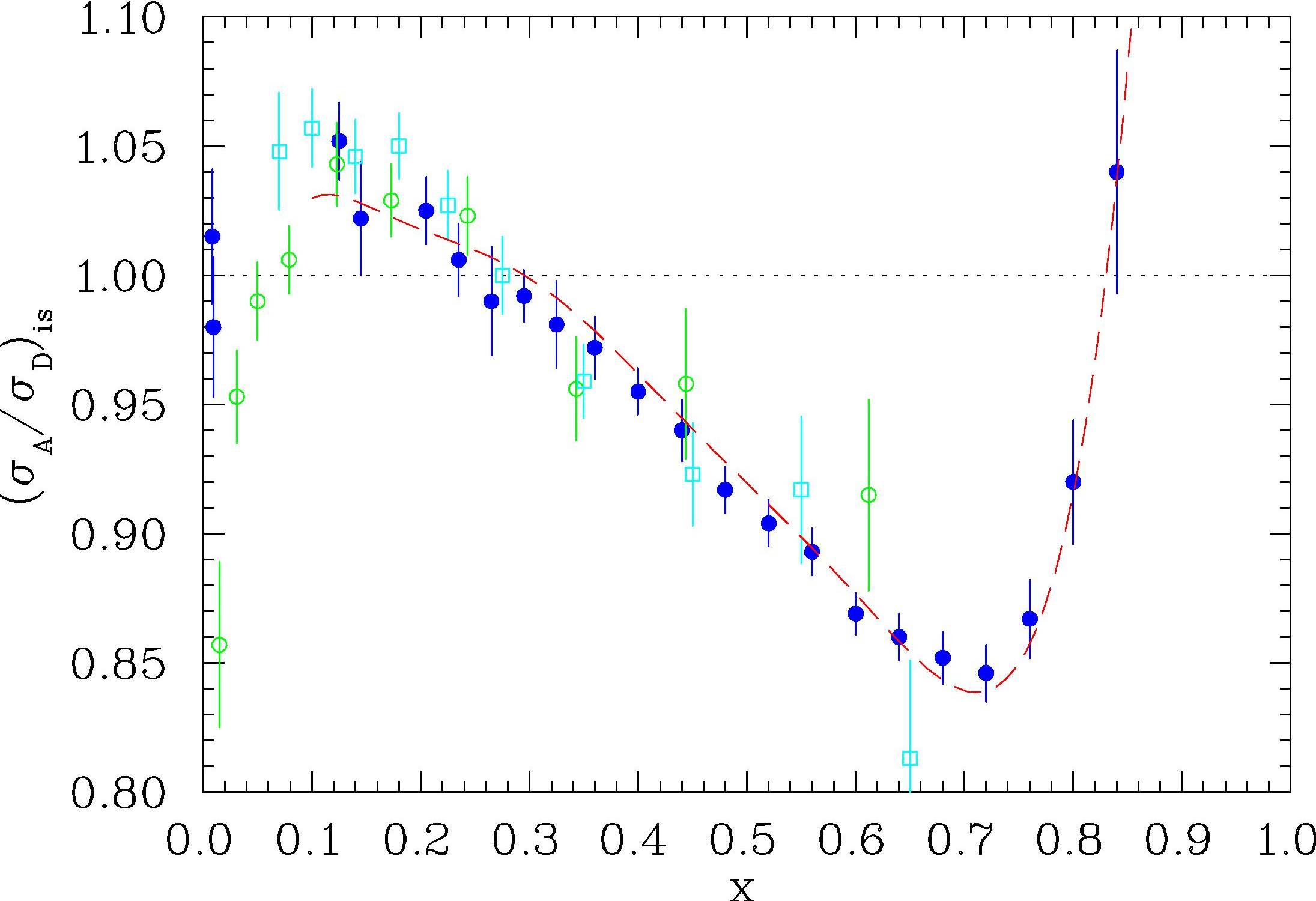 Nucleus at rest
(A nucleons = Z protons + N neutrons)
Effects found in several experiments at CERN, SLAC, DESY
A/D
EMC (Cu) BCDMS (Fe) E139 (Fe)
x
9
Existing EMC Data
E139
SLAC E139:

Most complete data set:  A=4 to 197

Most precise at large x 

 Q2-independent
 universal shape
 magnitude dependent on A
10
Nucleon only model
Assumptions on the nucleon structure function:
not modified in medium
the same on and off the energy shell




Fermi momentum << Mnucleon 

    is narrowly peaked and
Smith & Miller,
PRC 65, 015211 and 055206 (2002)
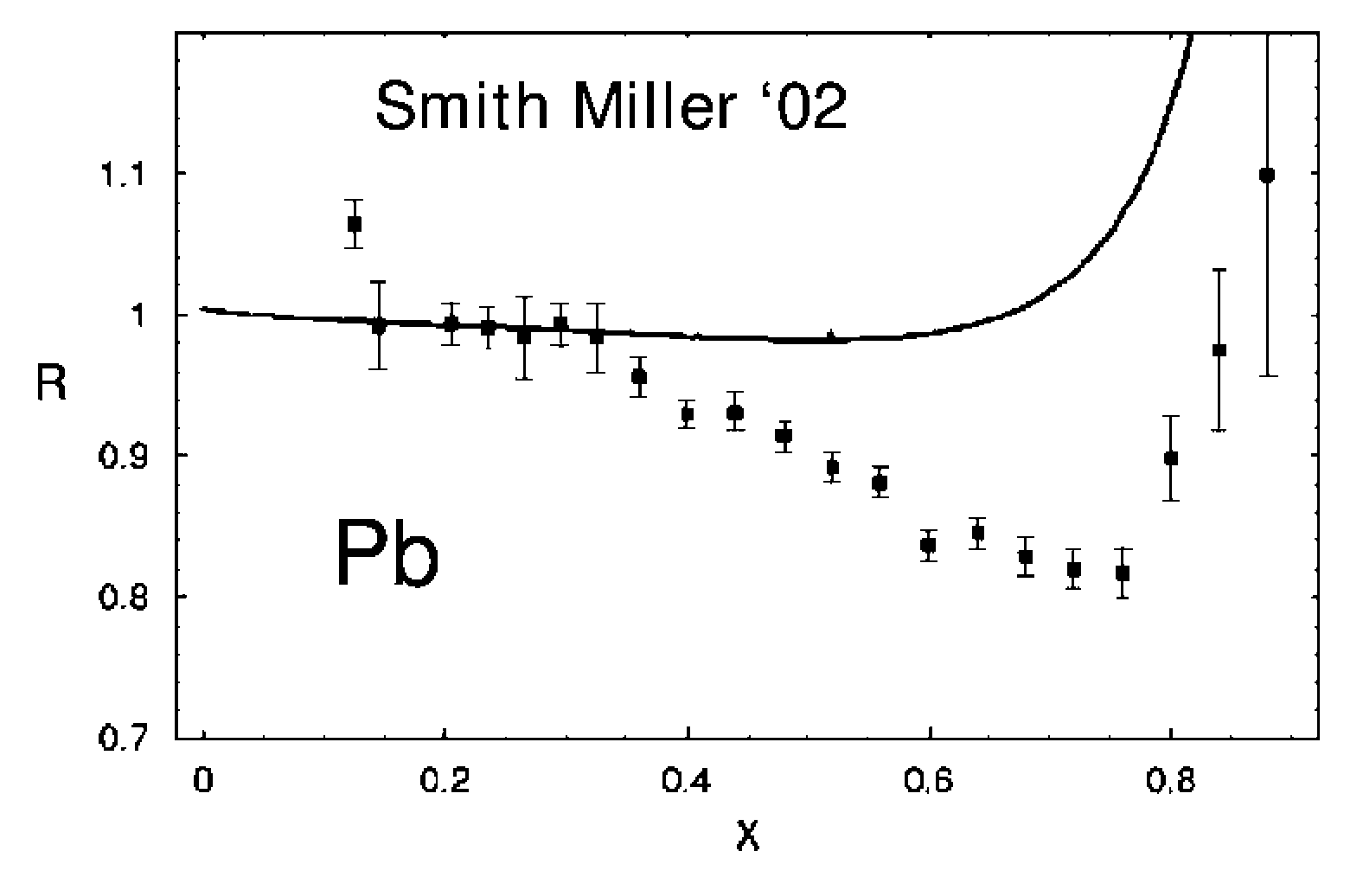 no EMC effect

“… some effect not contained within the conventional framework is responsible for the EMC effect.”
Smith & Miller, PRC 65, 015211 (2002)
11
[Speaker Notes: Miller calculations: Light-cone, no binding= no offshell effects]
Nucleons and pions model
Pion cloud is enhanced and pions carry an access of plus momentum:


and using                                   is enough to reproduce the EMC effect

But excess of nuclear pions  enhancement of the nuclear sea
Fig from P. Reimer, Eur.Phys. J A31, 593 (2007)
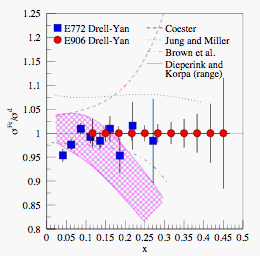 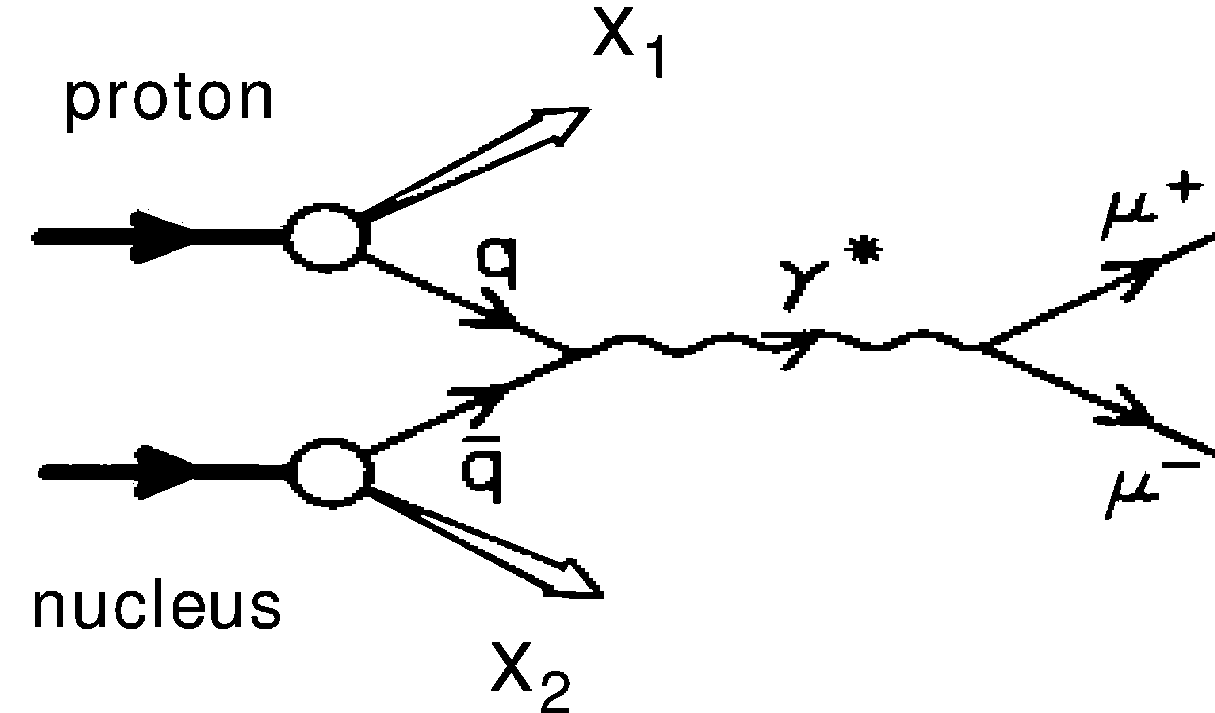 E772 Drell-Yan
E906 projected
But this enhancement was not seen in nuclear Drell-Yan reaction
12
Another class of models
Cloet, Bentz, and Thomas,  PLB 642, 210 (2006)
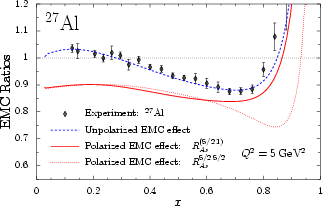 Interaction between nucleons

Model assumption:
      nucleon wavefunction is changed by the strong external fields created by the other nucleons
Smith & Miller, PRL 91, 212301 (2003)
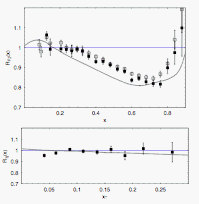 Model requirements:
Momentum sum rule
Baryon number conservation
Vanishing of the structure function 
     at x<0 and x>A
Should describe the DIS and DY data
13
[Speaker Notes: Need work]
More data needed
JLab E03-103 will improve with

Higher precision data for 4He
Addition of 3He data
Precision data at large x for light and heavy nuclei

                  Lowering Q2 to reach high x region
14
[Speaker Notes: Need work

The advantage of light nuclei is that they can be compared to full calculations.
Heavy nuclei are necessary for extrapolation to nuclear matter where also exact calculations can be done.]
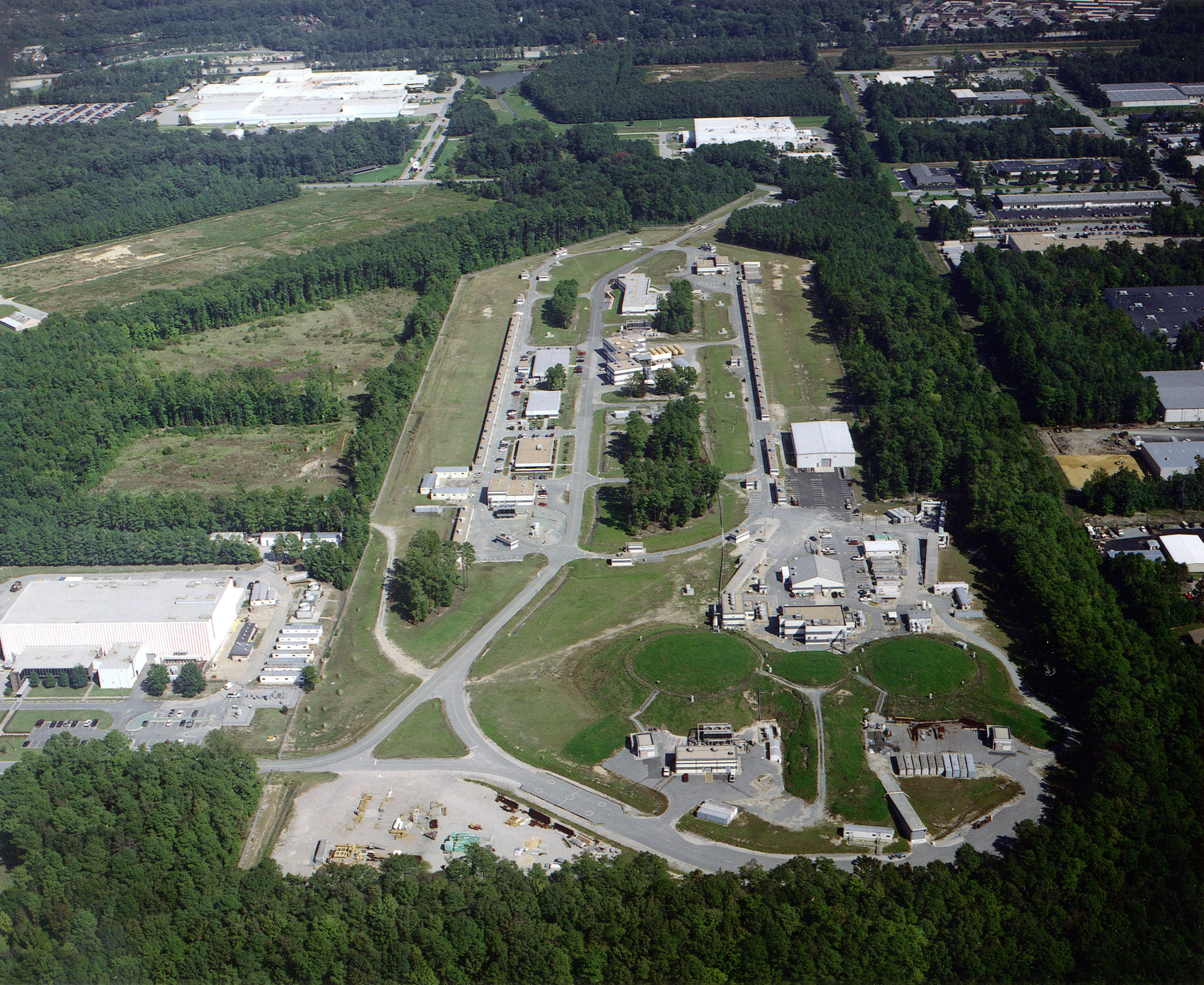 JLab and HallC
A
C
B
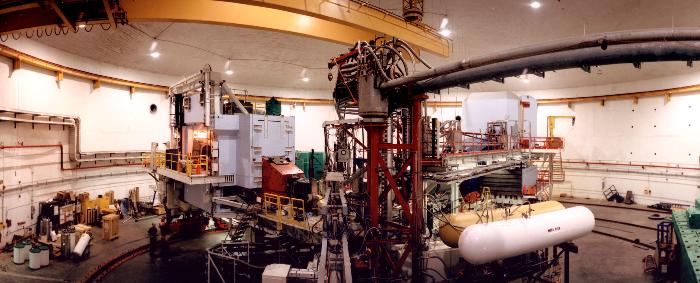 15
[Speaker Notes: Need work]
JLab Experiment E03-103
Spokespersons: D. Gaskell and J. Arrington
Post-doc: P. Solvignon             
Graduate students: J. Seely and A. Daniel
A(e,e’) at 5.0 and 5.8 GeV in Hall C
Targets: 
         H, 2H, 3He, 4He, 
         Be, C, Al, 
         Cu, Au

10 angles to measure 
    Q2-dependence
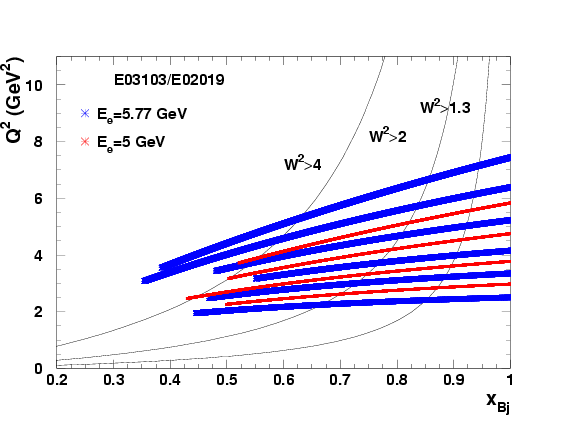 W2=1.2GeV2
W2=2GeV2
W2=4.0GeV2
16
[Speaker Notes: Need work


All targets at large angles: 40, 46 and 50.
C and D data at all angles to verify precise scaling and our extraction of the EMC ratio is Q2-dependence.]
E03-103: Carbon EMC ratio and Q2-dependence
at x=0.6
Preliminary
Small angle, low Q2  clear scaling violations for x>0.6-0.7
17
E03-103: Carbon EMC ratio and Q2-dependence
Preliminary
At larger angles  indication of scaling to very large x
18
E03-103
SLAC e139
More detailed look at scaling
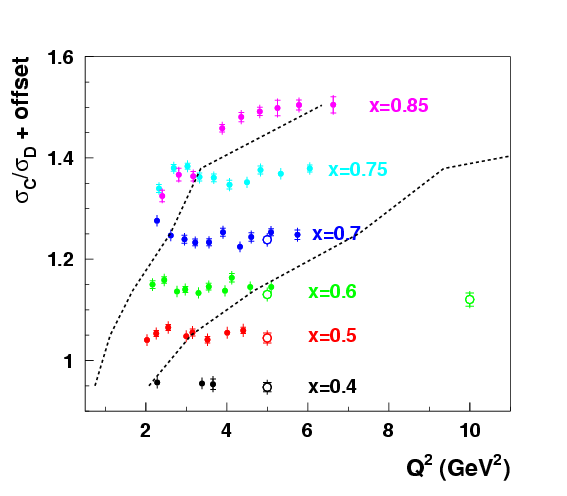 C/D ratios at fixed x are Q2 independent for:

   W2>2 GeV2 
and
   Q2>3 GeV2 



limits E03-103 coverage 
to x=0.85


Note: Ratios at larger x will be shown, but could have small HT, scaling violation
W2>2 GeV2
W2>4 GeV2
19
[Speaker Notes: Ratios at larger x will be shown, but should be taken cautiously]
E03-103: Carbon EMC ratio and Q2-dependence
Used the combined two highest Q2 in the rest of this talk
Preliminary
At larger angles  indication of scaling to very large x
20
E03-103: Carbon EMC ratio
W2>4.0 GeV2
W2>2.0 GeV2
X
1.2<W2<2.0 GeV2
SLAC fit A=12
Preliminary
21
E03-103: 4He EMC ratio
JLab results consistent with SLAC E139
Improved statistics and systematic errors
Preliminary
22
[Speaker Notes: Reduction of the error due to the use of cryogenic 4He. SLAC had a high gas pressure cell.]
E03-103: 4He EMC ratio
JLab results consistent with SLAC E139
Improved statistics and systematic errors

Models shown do a reasonable job describing the data, but very few real few-body calculations (most neglect structure, scale NM)
Preliminary
23
[Speaker Notes: Smirnov ~ physics-inspired global fit
Cloet: A/p+n]
Isoscalar correction
Isoscalar correction
24
Isoscalar correction
3He
Isoscalar correction
Au
bound n and p
free n and p
25
[Speaker Notes: Need work

- New figure including John’s isoscalar correction curve in Gold]
E03-103: 3He EMC ratio
Large proton excess correction
Isoscalar correction done using ratio of bound neutron to bound proton at E03-103 kinematics
Preliminary
26
[Speaker Notes: Noticeable smaller than previous shown results using SLAC free-DIS n/p.]
Coulomb distortions on heavy nuclei
Initial (scattered) electrons are accelerated (decelerated) in Coulomb field of nucleus with Z protons 
Not accounted for in typical radiative corrections
Usually, not a large effect at high energy machines
Important  for E’<<E (e.g. large q, x)


E03-103 uses modified Effective Momentum 
Approximation (EMA) 
   Aste and Trautmann,  Eur, Phys. J. A26, 167-178(2005)

          E      E+
          E’  E’+
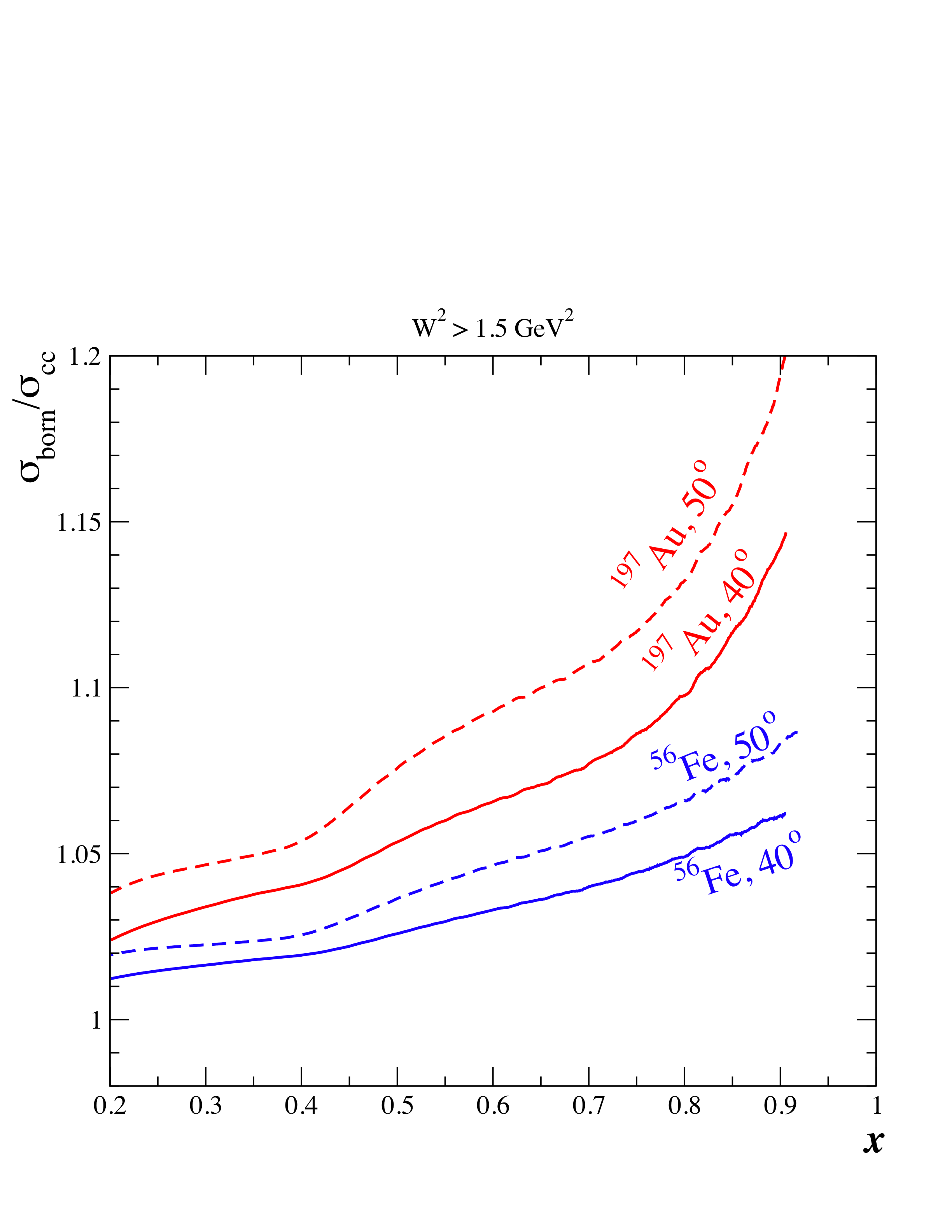  ~ “boost in the Coulomb field” calibrated against lower E quasi-elastic cross sections
27
E03-013 heavy target results
Before coulomb corrections
preliminary
28
[Speaker Notes: ok]
E03-013 heavy target results
After coulomb corrections
preliminary
29
[Speaker Notes: ok]
E03-103: EMC effect in heavy nuclei
E03-103 data corrected for coulomb distortion
Preliminary
Scale errors: 1.6-2%
30
[Speaker Notes: Need work]
A or density dependence ?
Figs from J. Gomez, PRC49, 4348 (1994))
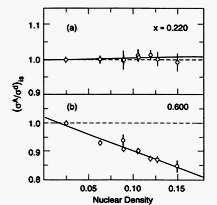 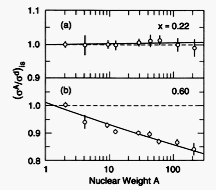 Density calculated assuming a uniform sphere of radius: Re (r=3A/4pRe3)
31
A or density dependence ?
Magnitude of the EMC effect for C and 4He very similar, and 
                                 r(4He) ~ r(12C)
EMC effect:  r-dependent
(A-dep.  factor of 2)
Preliminary
32
[Speaker Notes: SLAC 2fits: one versus ln(A) and one versus rho]
A or density dependence ?
Magnitude of the EMC effect for C and 4He very similar, and 
                                 r(4He) ~ r(12C)
EMC effect:  r-dependent
(A-dep.  factor of 2)
Preliminary
Magnitude of the EMC effect for C and 9Be very similar, but 
                              r(9Be) << r(12C)
EMC effect:  A-dependent
(r-dep.  factor of 2)
Preliminary
33
A or density dependence ?
Fit of the EMC ratio for 0.3<x<0.7 and look at A-dependence of the slope
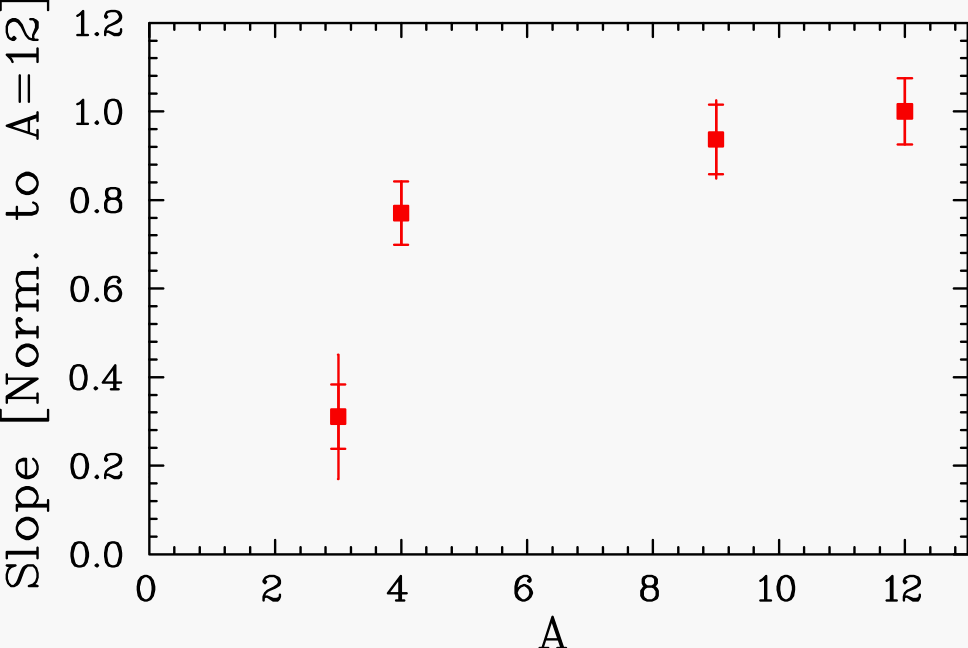 E03-103
34
A or density dependence ?
Fit of the EMC ratio for 0.3<x<0.7 and look at A-dependence of the slope
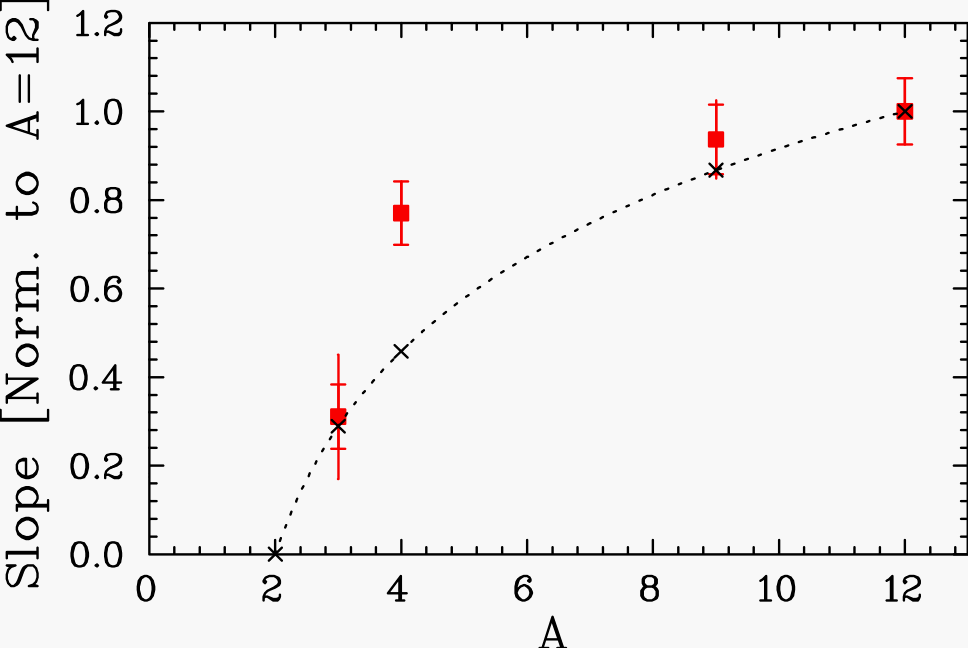 SLAC A-dep. parametrization
E03-103
35
A or density dependence ?
Fit of the EMC ratio for 0.3<x<0.7 and look at A-dependence of the slope
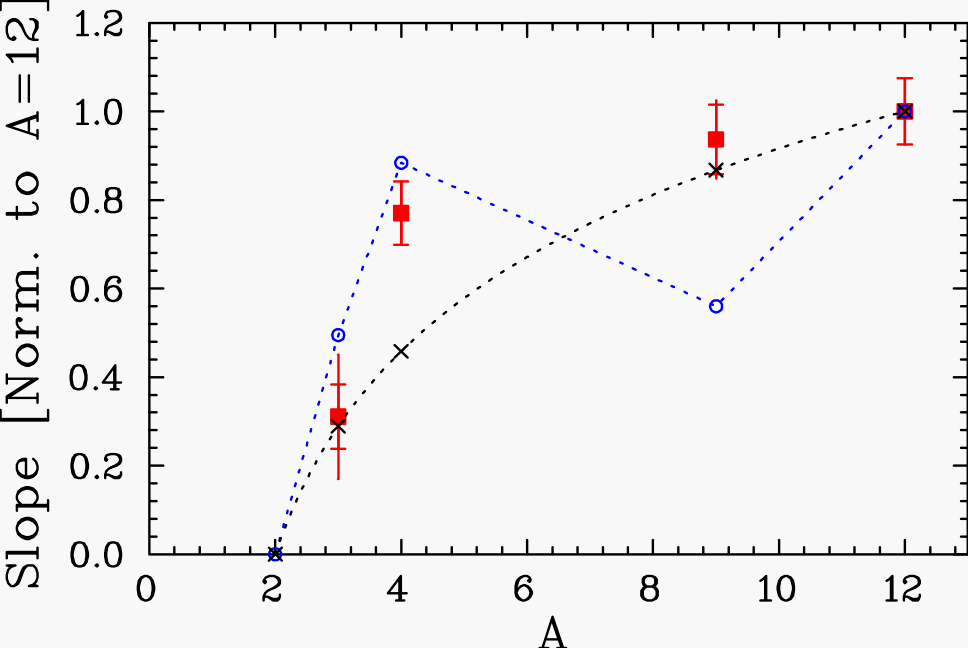 SLAC A-dep. parametrization
E03-103
SLAC r-dependence fit
36
A or density dependence ?
9Be ~ 2a-cluster+n



<r> small

but  

rlocal(9Be) ~ r(4He)


  hint of local density dependence

  overlap with nearest neighbors ?
Fit of the EMC ratio for 0.3<x<0.7 and look at A-dependence of the slope
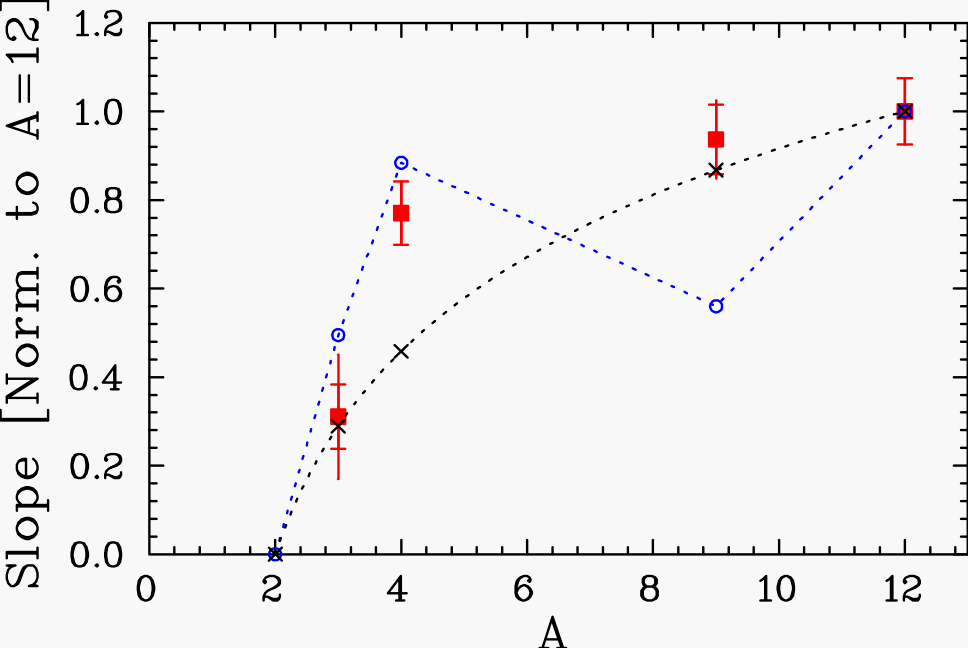 SLAC A-dep. parametrization
E03-103
SLAC r-dependence fit
37
World data re-analysis
38
Extrapolation to nuclear matter
EMC
SLAC
fit A≥3
fit A≥12
NM
NM
Improved density calculation (calculated with density distributions from R. Wiringa and S. Pieper )
39
[Speaker Notes: Density dependence is tricky: we don’t really know how to calculate it, especially for 3He.
Adding heavy nuclei data doesn’t bring much, but the light nuclei constrain a lot more fits.]
Extrapolation to nuclear matter
After coulomb corrections
EMC
SLAC
fit A≥3
fit A≥12
NM
NM
Improved density calculation (calculated with density distributions from R. Wiringa and S. Pieper )
 Apply coulomb distortion correction
40
Extrapolation to nuclear matter
After coulomb corrections
EMC
JLab E03-103 prel.
SLAC
fit A≥3
NM
preliminary
fit A≥12
NM
preliminary
Improved density calculation (calculated with density distributions from R. Wiringa and S. Pieper ).
 Apply coulomb distortion correction.
 In progress: n/p at large Q2 and low x, and large x and large Q2.
 Target mass correction to be looked at.
Note: n/p correction is also A-dependent !
41
[Speaker Notes: New data : more light nuclei  level arm vs. model-dependence.]
EMC effect in nuclear matter
From r-dependence
From A-1/3 dependence
42
[Speaker Notes: Need work]
EMC effect in nuclear matter
From r-dependence
From A-1/3 dependence
43
[Speaker Notes: Need work]
EMC effect in nuclear matter
From r-dependence
From A-1/3 dependence
preliminary
preliminary
44
[Speaker Notes: Need work]
EMC effect in nuclear matter
From r-dependence
From A-1/3 dependence
preliminary
preliminary
45
[Speaker Notes: Need work]
Summary
JLab E03-103 provides:
 Precision nuclear structure ratios for light nuclei
 Access to large x EMC region for 3He  197Au

 Preliminary observations:
 Scaling of the structure function ratios for W<2GeV down to low Q2
 First measurement of the EMC effect in 3He: very sensitive to isoscalar correction
 Similar large x shape of the structure function ratios for A>3

 In progress:
 Coulomb correction systematics
 Nuclear density calculations
 Smeared n/p at correct kinematics and for each nucleus
 Target mass correction
46
[Speaker Notes: Need work]
Outlook
New JLab data (light nuclei and high x precision) indicate:
 the need to go beyond the simple A- or r-based fits
 the importance of detailed calculations with real n/p input

 Updated/new extrapolation to the EMC effect in nuclear matter

 Important to understand EMC effect for neutrinos experiments.

  Future related measurements:
 3H and 3He (n/p in nuclei) at 
   Jlab 12 GeV
 JLab BONUS (6 and 12 GeV) 
    free n/p
 First measurement of the polarized 
   EMC effect first test
Cloet, Bentz, and Thomas,  PLB 642, 210 (2006)
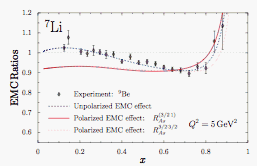 47
[Speaker Notes: Need work]
Back-ups
48
[Speaker Notes: Need work]
Calculation from S. Pieper
Density calculations
Calculation from R. Wiringa & S. Pieper
Average density:
with
49
E03-103: QE subtraction effect
preliminary
preliminary
50
[Speaker Notes: Need work]
Quark-hadron duality
I. Niculescu et al., PRL85:1182 (2000)
First observed by Bloom and Gilman in the 1970’s on F2:

  Scaling curve seen at high Q2  is an   accurate average over the resonance region at lower Q2
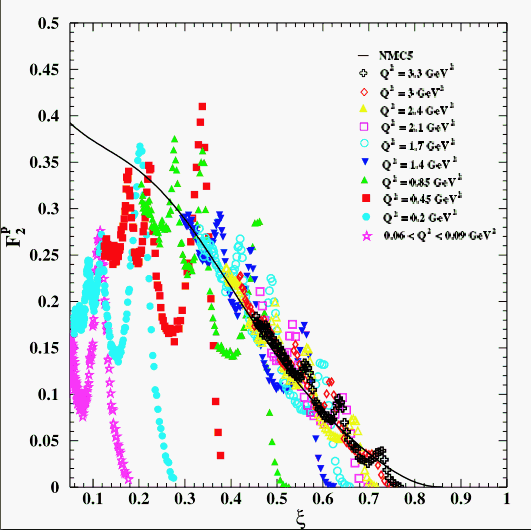 51
[Speaker Notes: To access the large x region, one needs a Q2 of above 18GeV2.
But the phenomenom of quark-hadron duality may be of great help to access this region by lowering our W2 cut on the data to be included.]
Quark-hadron duality
J. Arrington, et al., PRC73:035205 (2006)
First observed by Bloom and Gilman in the 1970’s on F2:

  Scaling curve seen at high Q2  is an   accurate average over the resonance region at lower Q2
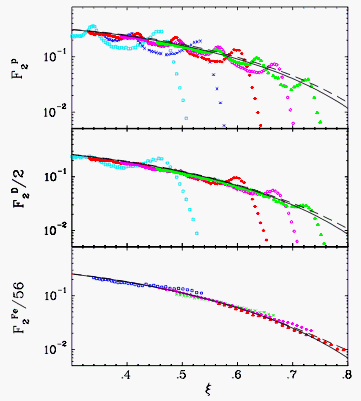 In nuclei, the averaging is in part done by the Fermi motion.
52
[Speaker Notes: To access the large x region, one needs a Q2 of above 18GeV2.
But the phenomenom of quark-hadron duality may be of great help to access this region by lowering our W2 cut on the data to be included.]
Scaling of the nuclear structure functions
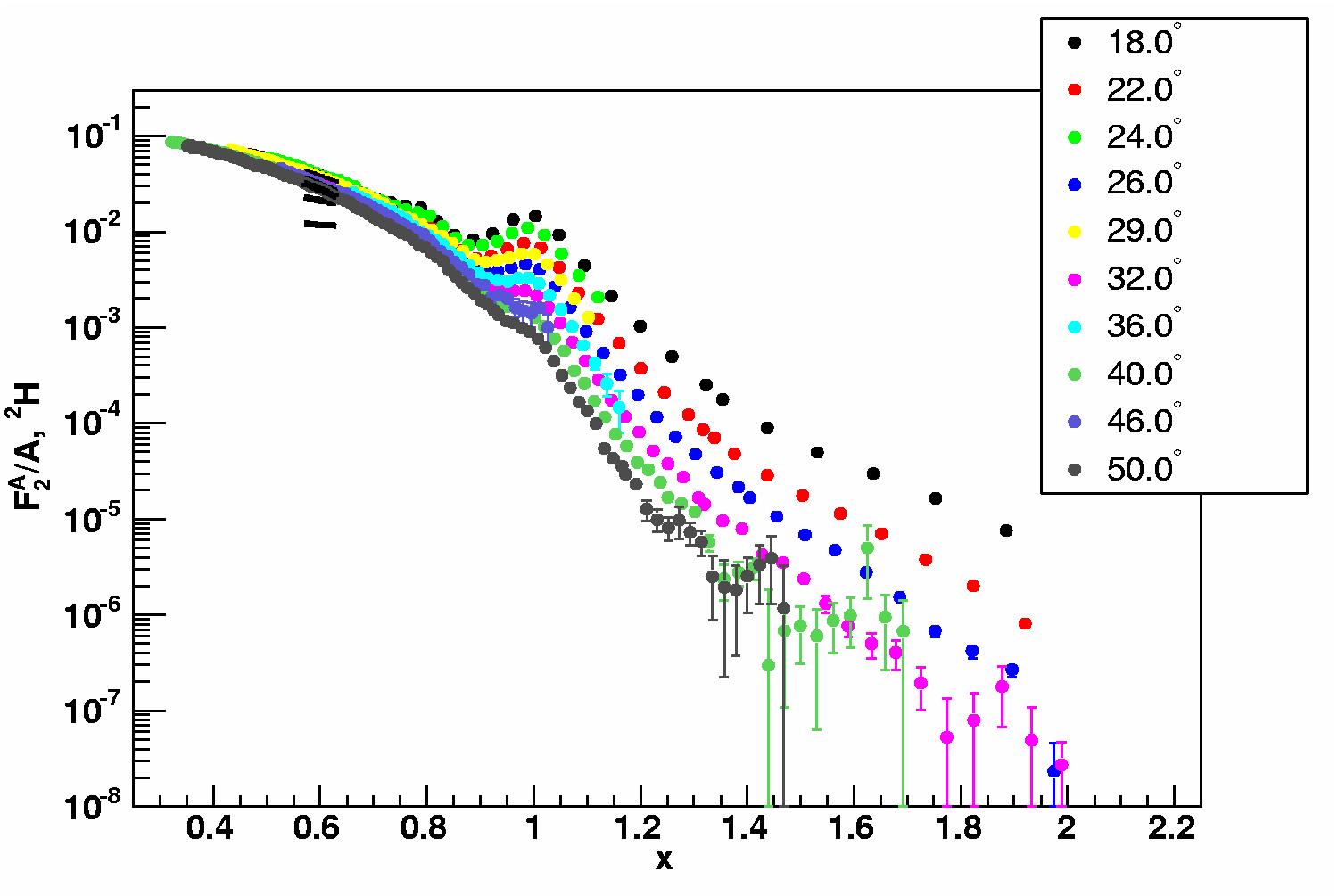 F2(x,Q2) consistent with QCD evolution in Q2 for low x values (x<0.5)

	Huge scaling violations at large x (especially for x>1)
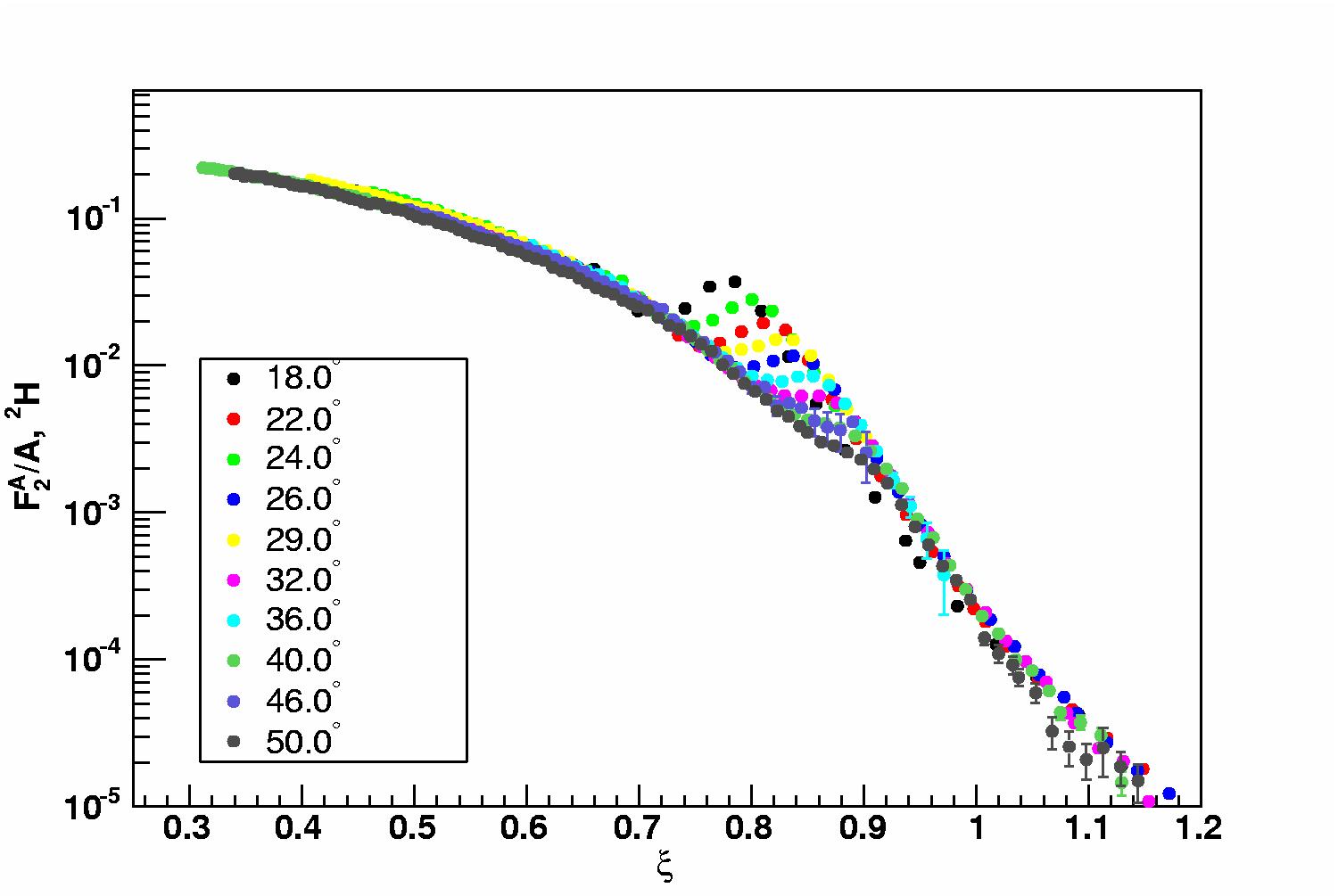 F2(,Q2) consistent with QCD evolution in Q2 to much larger  values

	Scaling violations are mostly the “target-mass” corrections (plus a clear contribution from the QE peak) 
	   Nearly independent of A
53
E03-103:  Experimental details
Main improvement over SLAC due to improved 4He targets:
JLab E03-103
0.5-0.7%
0.4%
1.0% 
(1.5% for 3He)
Source of uncertainty
Statistics
*Density fluctuations
Absolute density
SLAC E139
1.0-1.2%
1.4%
2.1%
* - size of correction is 8% at 4 uA vs.             4% at 80 uA
Main drawback is lower beam energy:
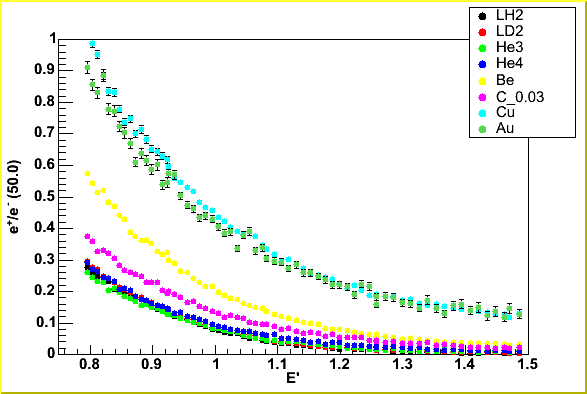 Requires larger scattering angle to reach same Q2
Larger - contamination
Large charge-symmetric background
Larger Coulomb distortion corrections
Ratio of e+ to e- production
Ratio of e+ to e- production
54
[Speaker Notes: Say something about e+/e-:  worse case and we can compare with ratio at lower angle]